Welcomepatriots!
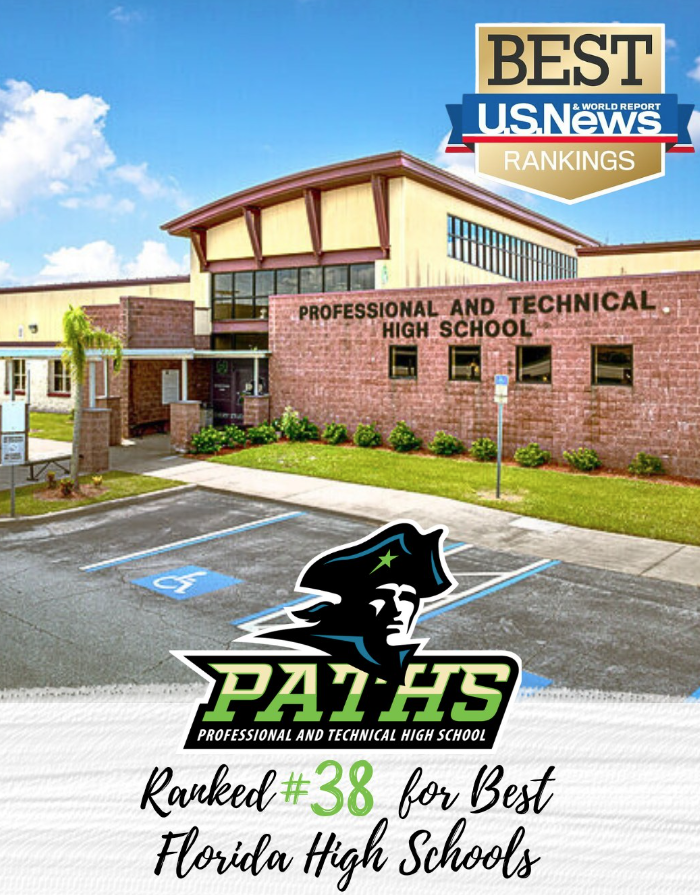 New patriot
Summer Orientation
Counselor/ AcademicInformation
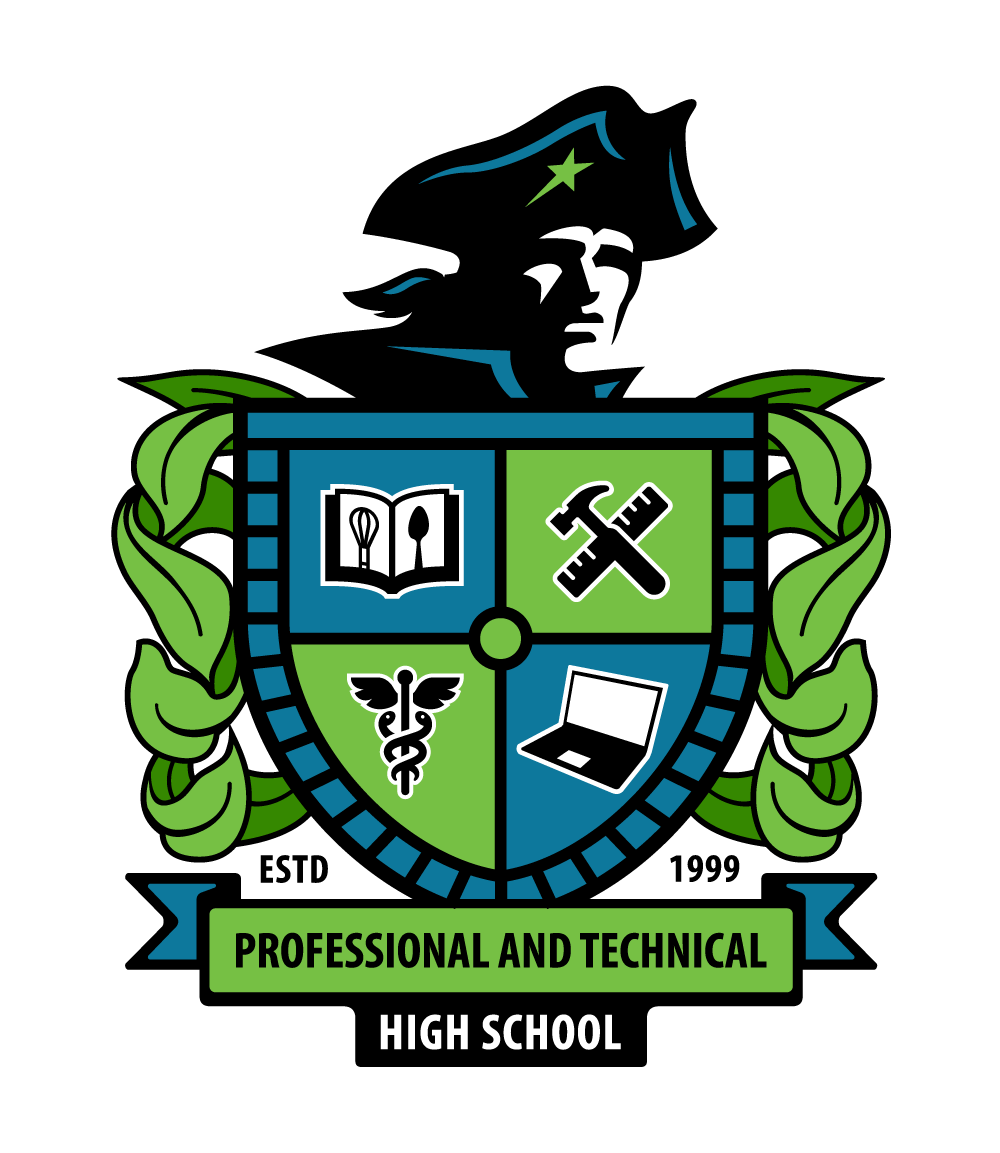 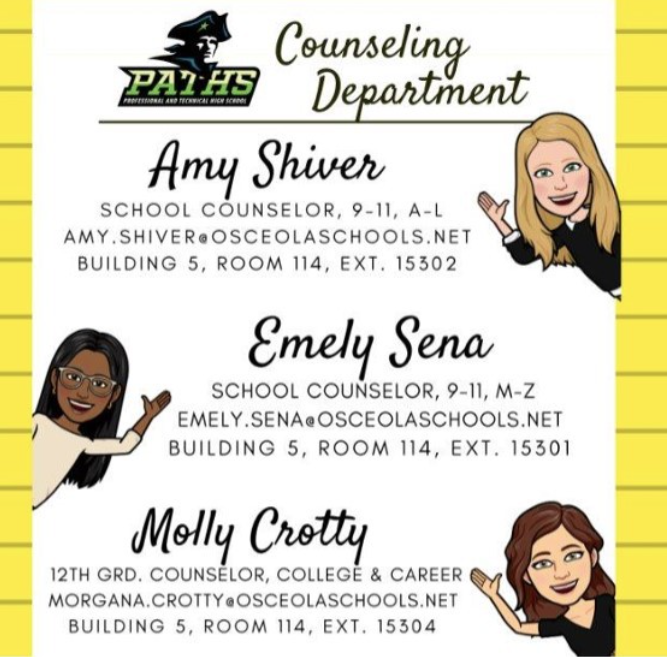 Stay Connected!
Student Remind: 
@paths28
Parent Remind:
@1234PATHS
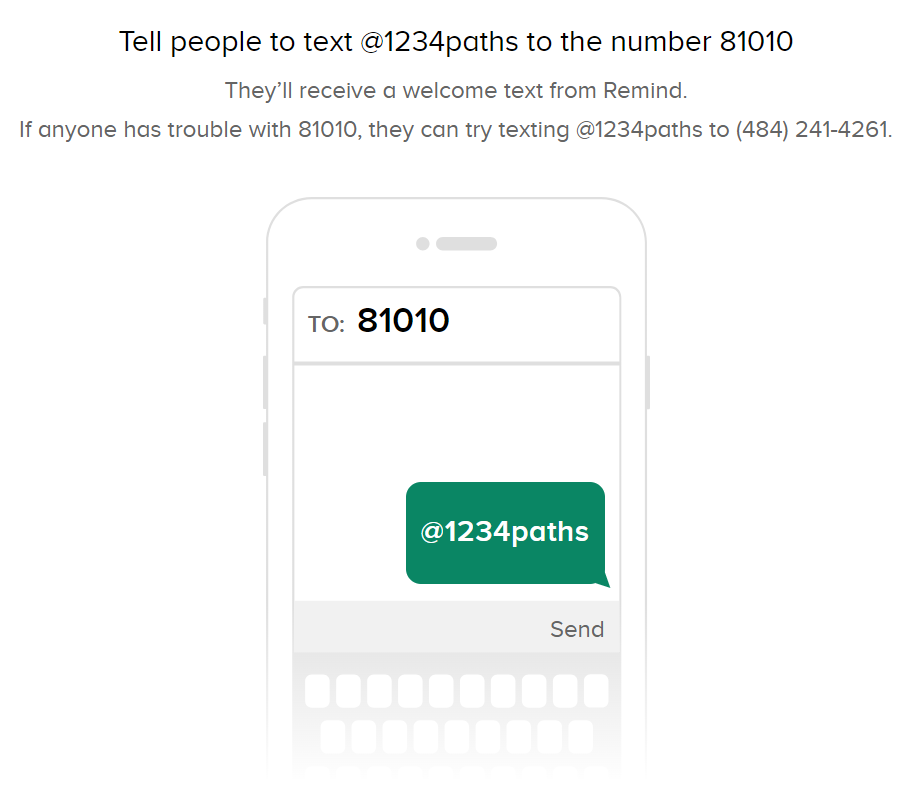 FACEBOOK
INSTAGRAM
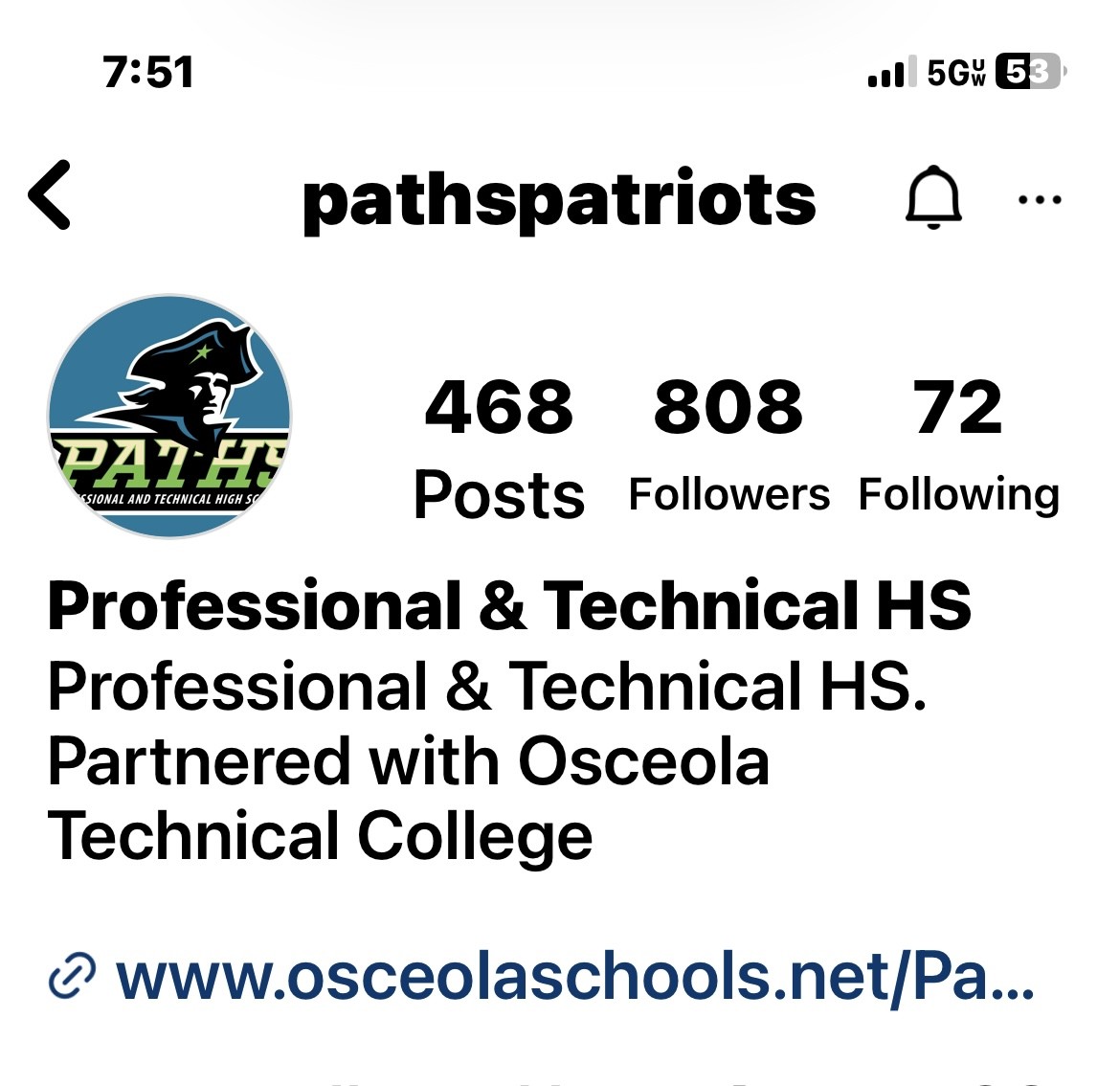 Florida Graduation Requirements
24 Credits
4 English
4 Math (Including Algebra 1 and Geometry)
3 Science (Including Biology)
3 Social Studies (Including World & US History, Government & Economics)
1 Fine/Practical Art
1 PE
8 Electives (Including Financial Literacy)
2.0 or greater GPA (C average)
State Exams
Pass Algebra 1 EOC
Pass 10th ELA FAST exam
Take Geometry, Biology, US History EOC
Planning for College TIP:

World Language is not required for HS Graduation….BUT it IS required for College Admission and scholarships.

Need 2 consecutive years in the same language
Diploma Designations
Scholar Diploma Designation
Industry scholar Diploma Designation
2 Credits Higher Level Math
Algebra II, Statistics, or equally rigorous math course
2 Credits Higher Level Science
Chemistry or Physics and one equally rigorous science course
2 Credits in same World Language
1 Credit in AP,  IB or DE course
Pass all EOC Exams: Geometry, Biology, US History
Earns one or more industry certifications

Biliteracy Seal
Earn 4 credits in the same language and pass FAST with a 4 or higher
	OR
Pass AP Exam with 3 or higher
DIPLOMA DESIGNATION CONTINUED
PATHS, NeoCity, and OCSA will no longer have Valedictorian and Salutatorian Designations at Graduation. 

We will honor all students who have an exceptional GPA:


Suma Cum Laude  (Highest Honor) = 4.2 or higher weighted GPA

Magna Cum Laude (High Honor)=  4.0-4.199 weighted GPA

Cum Laude (with Honor)=3.8-3.999 weighted GPA
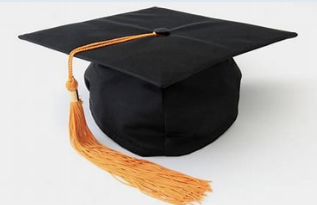 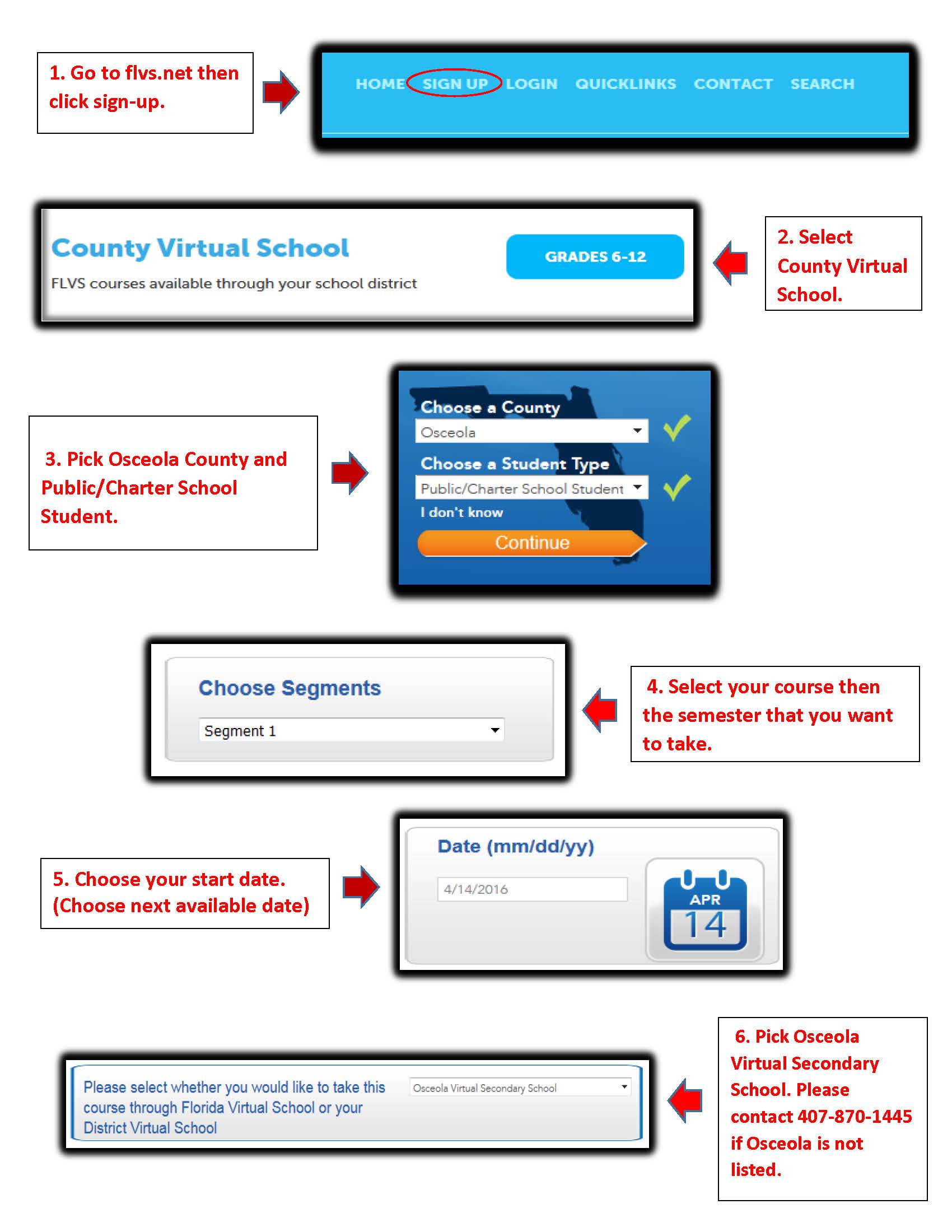 Osceola Virtual School
Some popular options:
Driver’s Education
Peer Counseling
HOPE
Students must speak to their School Counselor for approval when signing up for a class.
Only courses that are NOT offered at PATHS will be approved for OVS (HOPE is the exception)
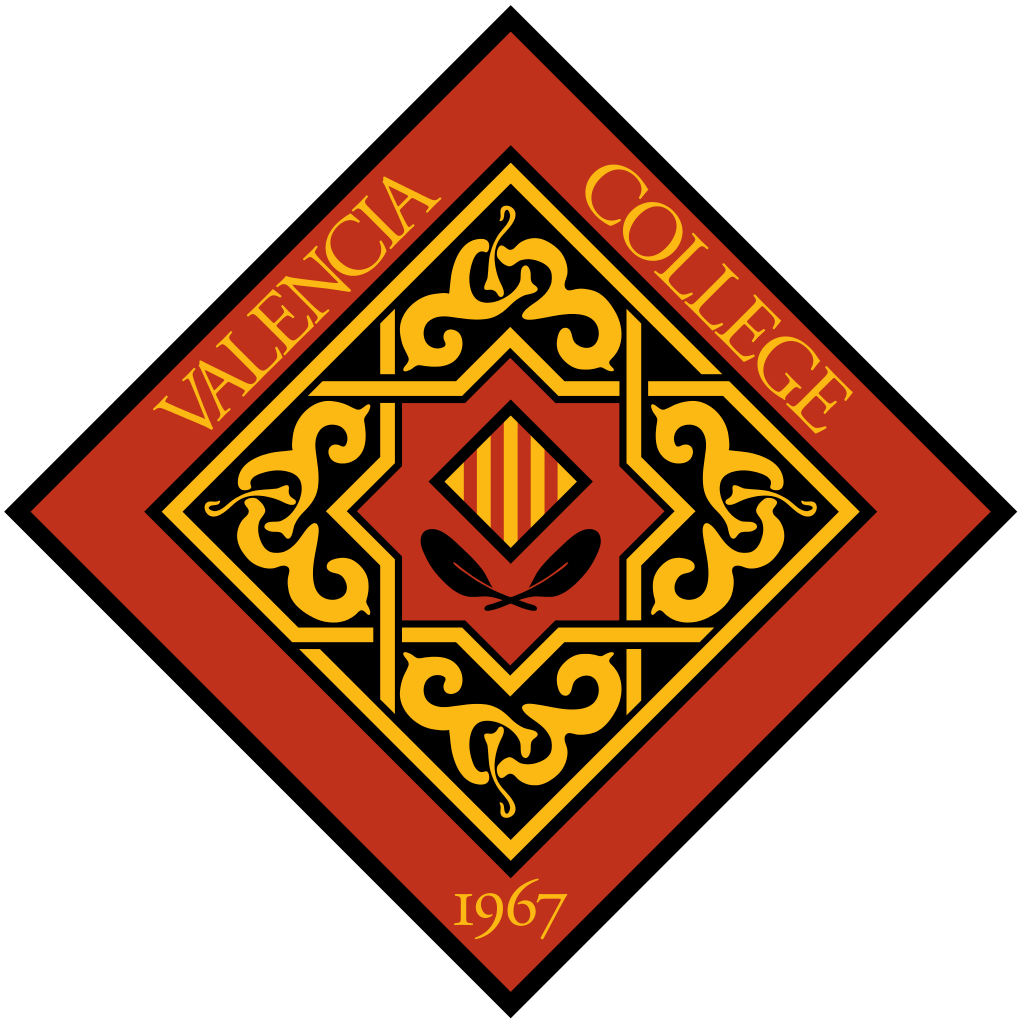 College Dual-Enrollment
Take college classes FOR FREE! Including tuition and textbooks!
Replace your high school courses with college classes!
Qualifying Requirements:
*Second Semester 9th grader or older and only New Student Exp for 9th graders* (9th and 10th take full PATHS classes plus a DE if desired)
GPA 3.0 or higher
Take and pass all three sections of PERT Exam
Complete entire Valencia DE application correctly
DE application Window: TBD (October 2024)
Next PERT Exam: TBD (September 2024)
– Application window and PERT testing is available each semester at PATHS. See your counselor or pay attention to school announcements / Remind for important information.
Career Dual-Enrollment
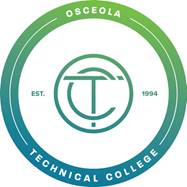 Career Certification Programs for FREE!!!
Considerations for Career Program Eligibility:
High GPA
Passing Graduation Test Requirements
Good Attendance
Discipline History
Current Status of Graduation Requirements
Career Program Selection Process: 10th Grade Year
For Program Information:
Osceola Technical College (oTECH) / Homepage (osceolaschools.net)
Community Service Hours
Community Service for
Florida Bright Futures Scholarship

COMMUNITY SERVICE is defined as identifying a social issue in the community. This requires students to look beyond themselves and reach out to an issue faced by our society today (i.e. poverty, abuse, elderly rights, etc.). These hours will meet the requirement for the Bright Futures scholarships.
Community Service Opportunities (some examples)
Goodwill Industries
Habitat for Humanity
Humane Society
Make a Wish Foundation
March of Dimes
Gift for Teaching
Give Kids the World
Elementary & Middle Schools
Big Brother/Sister
American Red Cross
Florida Academic Scholarship – 100 hours
Florida Medallion Scholarship – 75 hours
Florida Gold Seal Vocational Scholarship – 30 hours
Florida Gold Seal CAPE Scholarship – 30 hours
See your School Counselor for a community service proposal or visit our school website at https://www.osceolaschools.net/Page/8177
How to read your schedule in focus
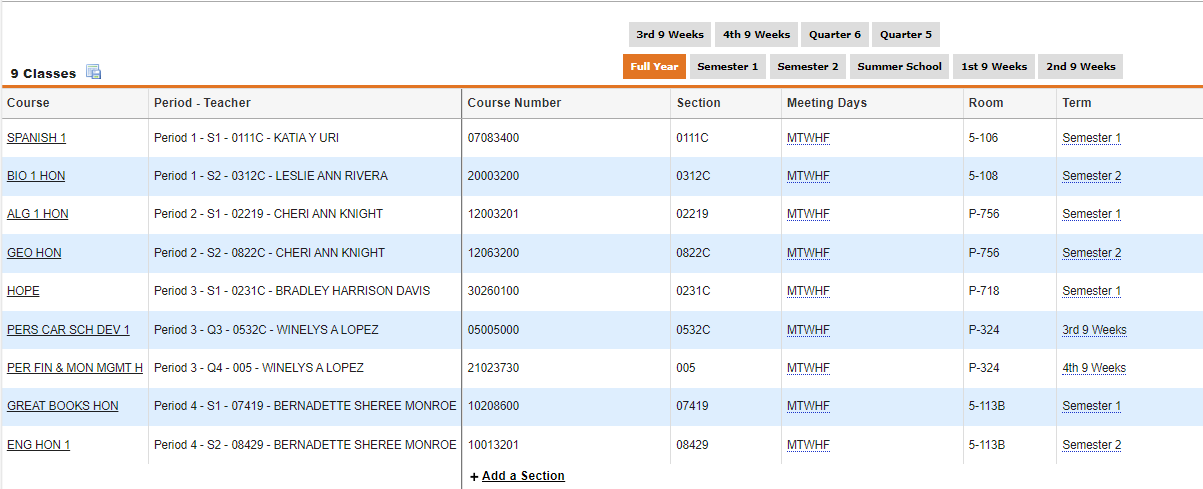 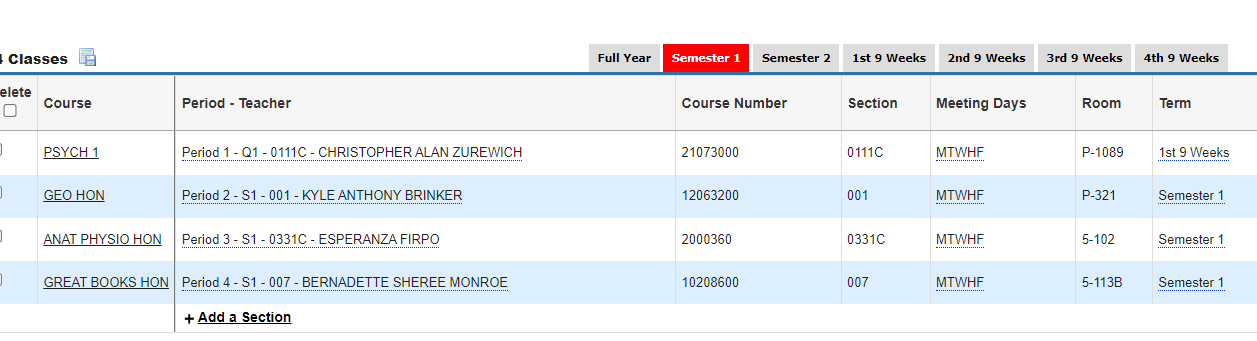 Change your schedule viewwith tabs
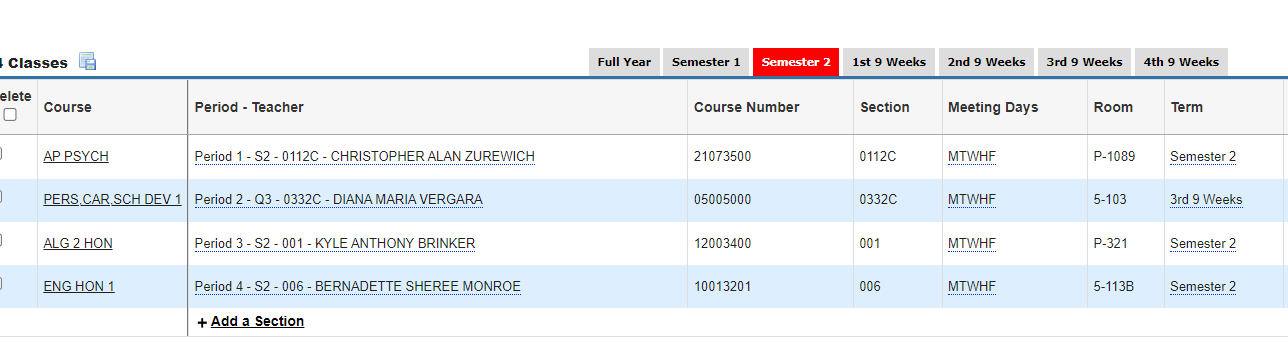 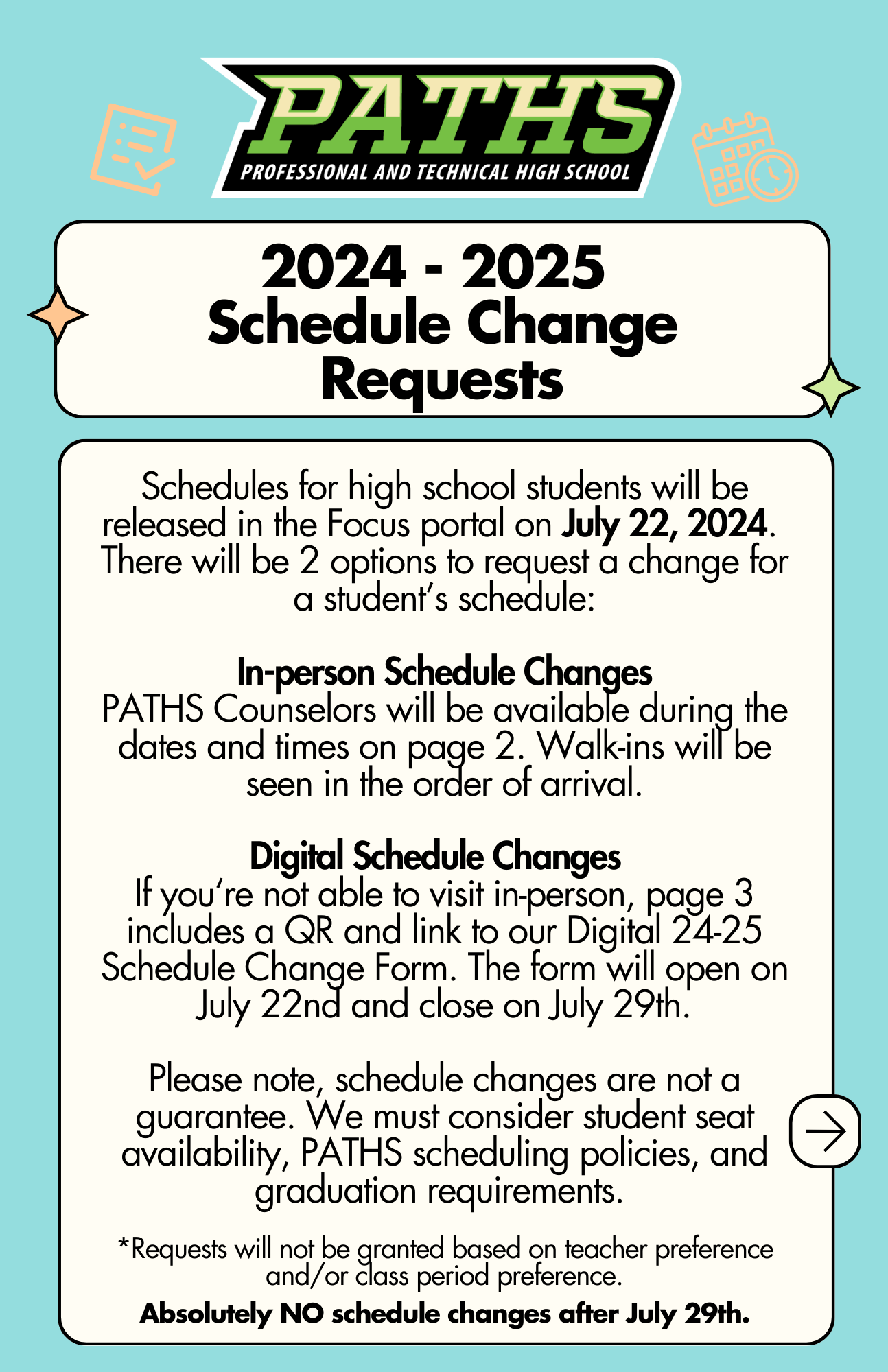 Need a schedule change?
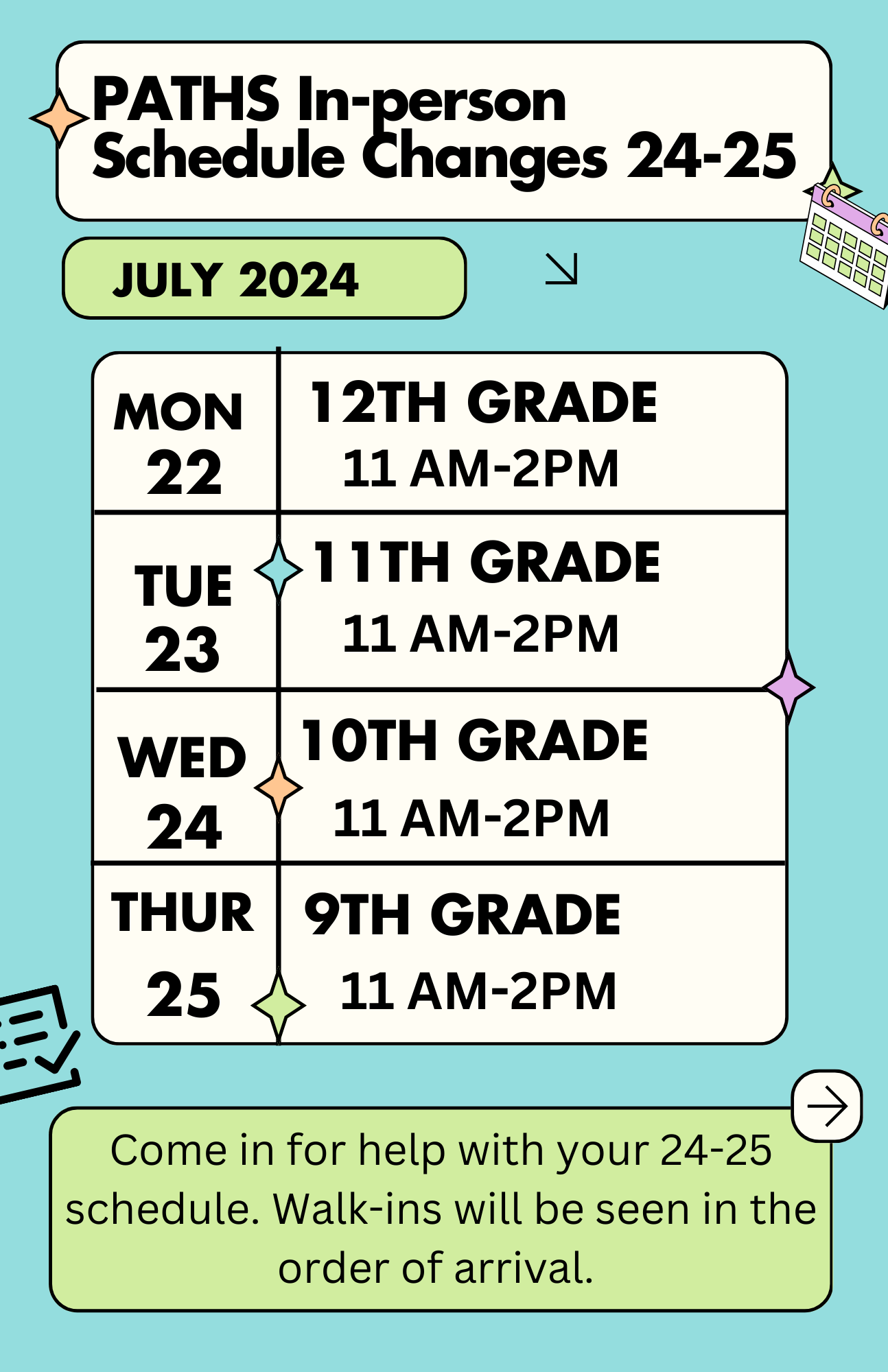 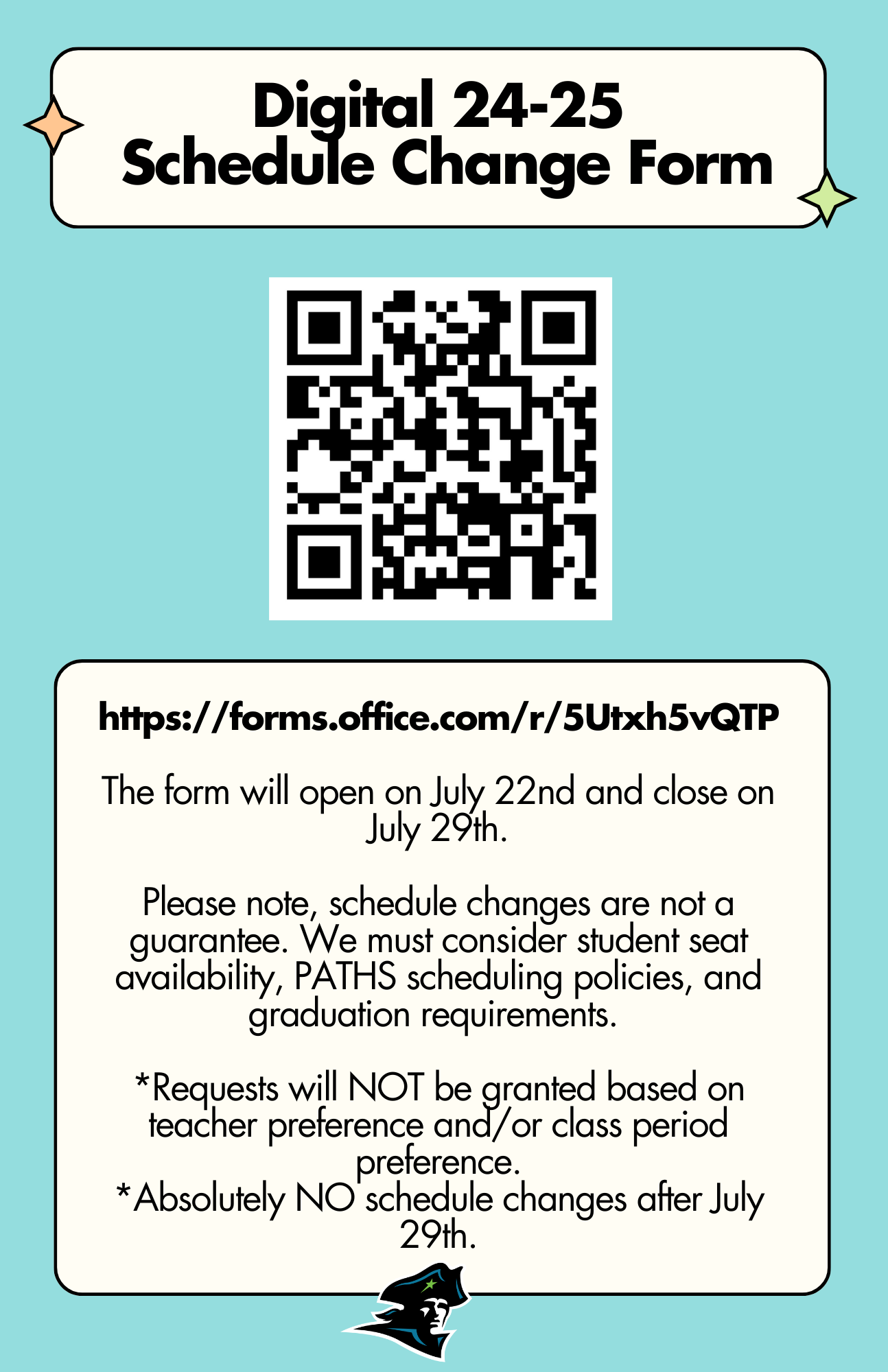 SCHEDULING CONSIDERATIONS
English 1, II, III, IV  are  Graduation Requirements 
English 1 is attached to Great Books or AICE 
English II is attached to American Literature
YOU ARE  ATTENDING PATHS TO ACCELERATE

TAKE CHALLENGING RIGOROUS COURSES

COMPLETE A TECHNICAL PROGRAM

WORK TOWARDS OR COMPLETE YOUR ASSOCIATES DEGREE
Electives and courses are assigned by test scores in some cases
Example: All 9th graders who scored a 4 or 5 on their ELA State Test are automatically placed in AICE General Paper and Advanced Placement Human Geography
ADVANCED PLACEMENT COURSES
AP HUMAN GEOGRAPHY
AP COMPUTER SCIENCE
AP SPANISH LIT
AP SPANISH 
AP BIOLOGY
AP PRE-CALCULUS
AP STATISTICS
AICE PSYCHOLOGY
AICE GENERAL PAPER
AP LITERATURE
Academic monitoring & paths student contract
PATHS staff meet consistently to review and discuss student progress and patterns and determine how to best support our students
Monitoring of academic data, discipline records, attendance data, etc.
Input from multiple levels of leadership, coaches, counselors, teachers, etc.
Types of support: Interventions, mentoring programs, tutoring schedules, academic support within the classroom, and more
Tutoring Schedule: 




*Students must arrive to tutoring by 10:05 (after that, students will not be allowed in)
*Teachers may assign mandatory tutoring from 10:05-10:30
*In January, Admin assigns mandatory tutoring for ELA and Math based on progress monitoring
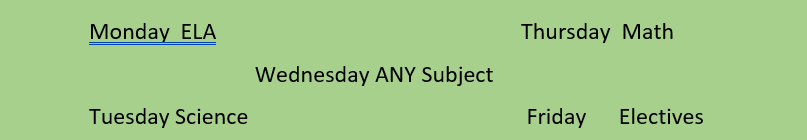 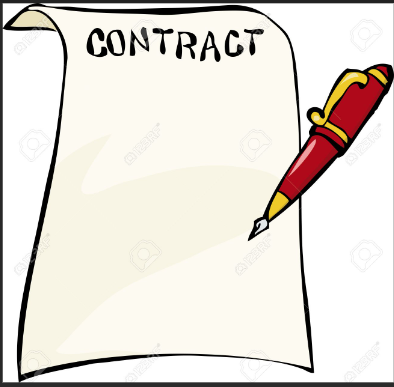 Students are placed on a contract for:low grades/lack of effortdiscipline issuespoor attendance  *one missed day is like    missing 2 days at paths     due to our accelerated    schedule  *oTECH operates on clock   hours
Probationary contracts
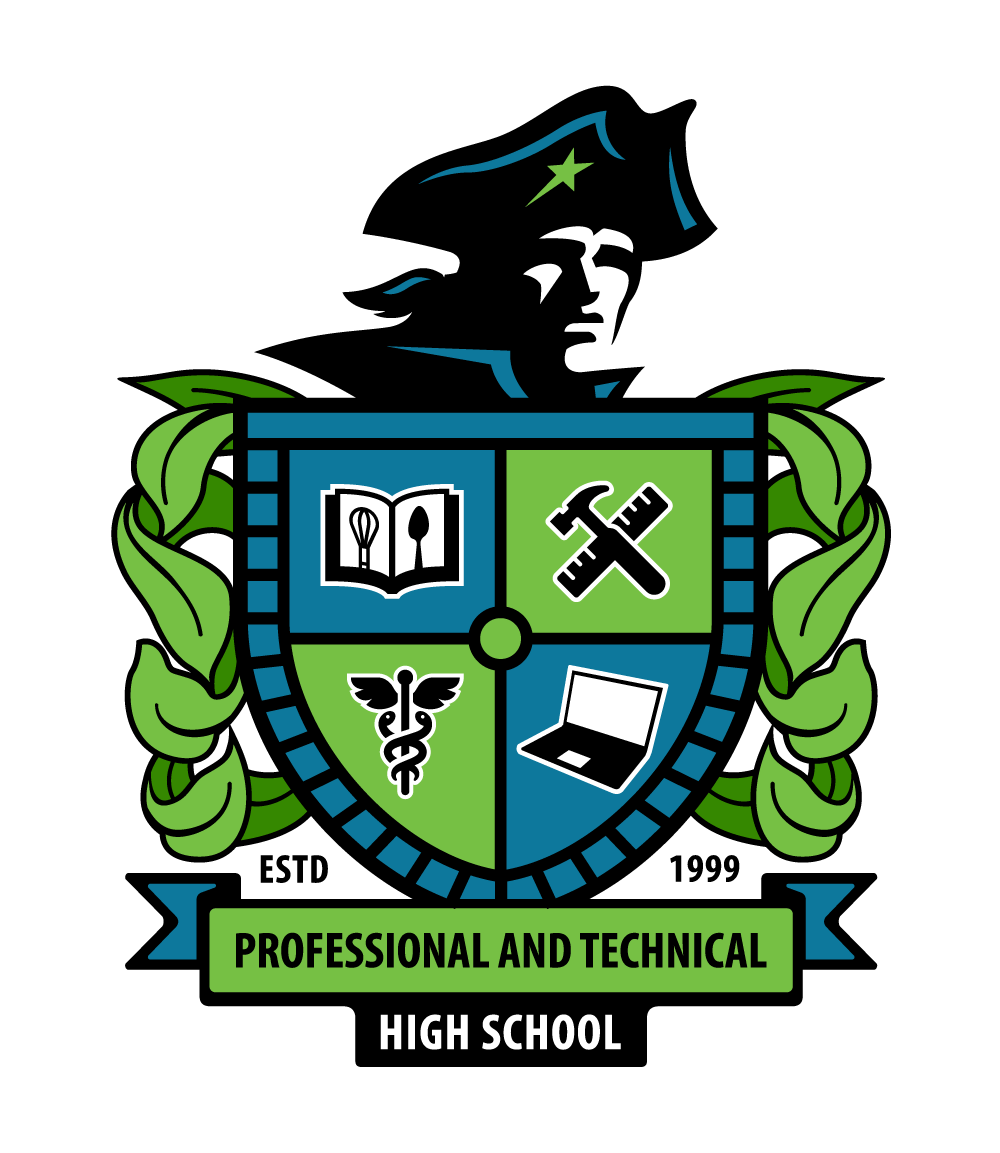 Student ServicesInformation
New patriot
Summer Orientation
What if I arrive at school before 6:40am?
Bus Loop gates will open at 6:40am and students may go to the Cafeteria or the outdoor patio area.  Bus Drop Off is behind oTECH.
The PATHS front office doors will allow car riders to enter the building at 6:40am so that students may go directly to the Cafeteria or the outdoor patio area.
No students are allowed to go to their locker, go to any classrooms, visit the PATHS bathroom, or hang around in the PATHS hallways before 6:55am.
There are restrooms in the cafeteria for morning use
FACILITIES UPDATE
SECURE LOBBY
TEMPORARY PORTABLES
PORTABLES INSTALLED TO THE LEFT OF MAIN BUILDING
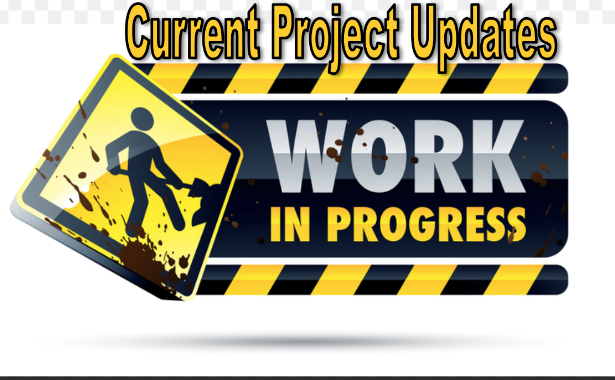 If I am a car rider? 

You will be dropped off in front of the PATHS office and go directly to café/patio

2 lines of cars as you enter the PATHS Loop for drop off and pick up

5 time Grace period for Tardy to School due to construction traffic
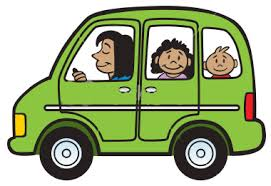 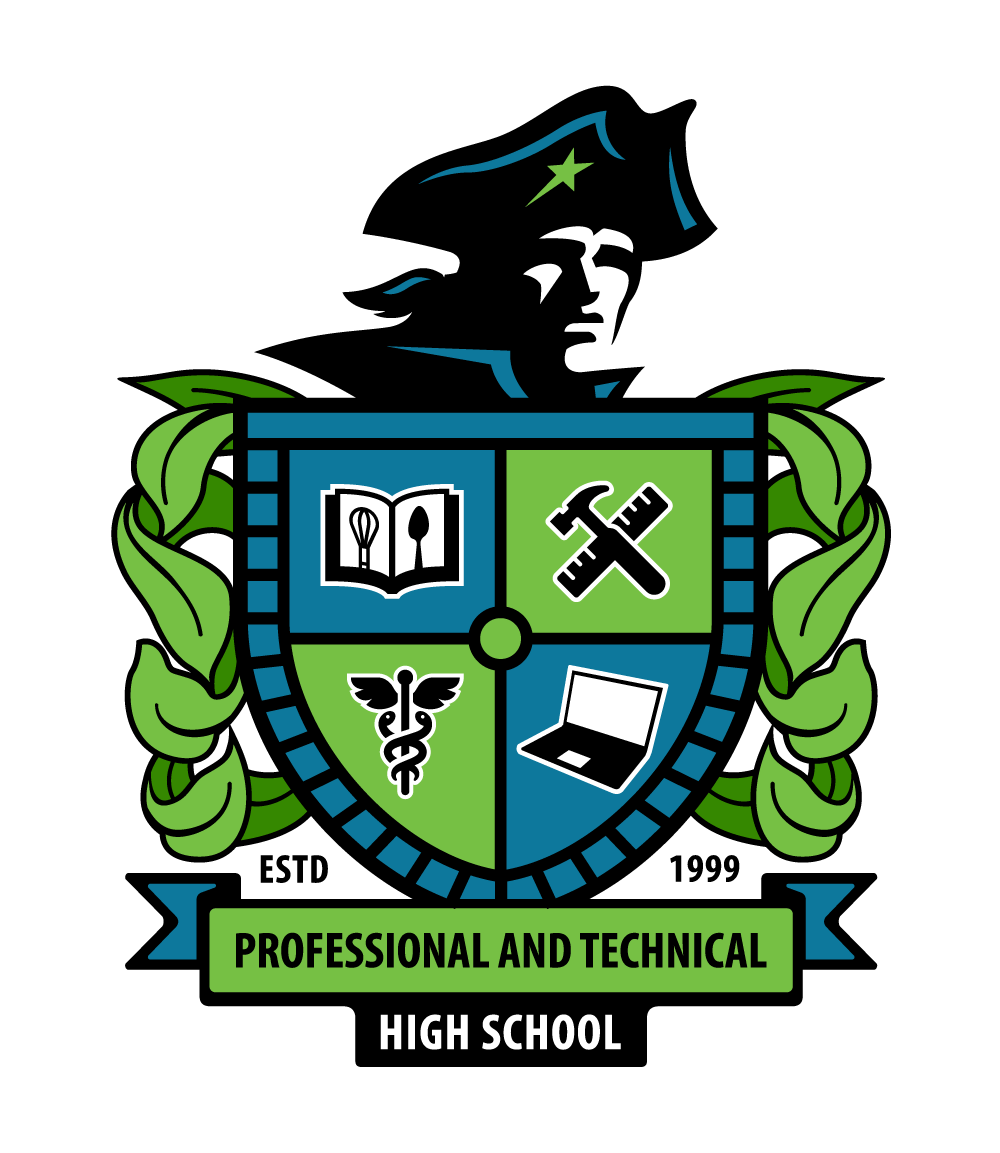 Dress Code and expectations
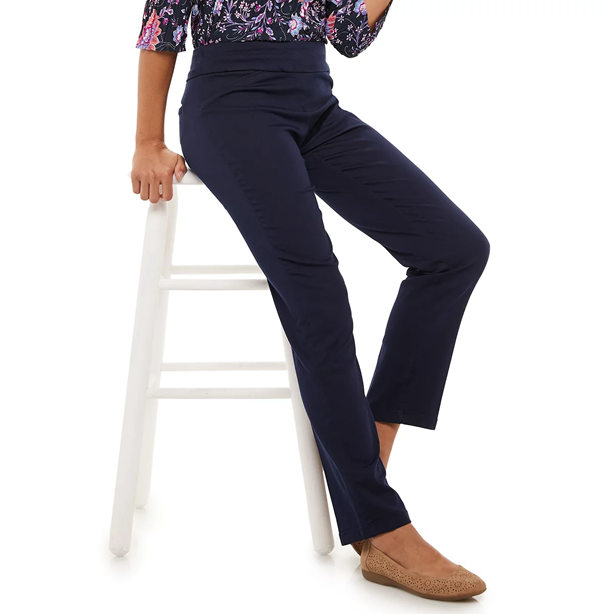 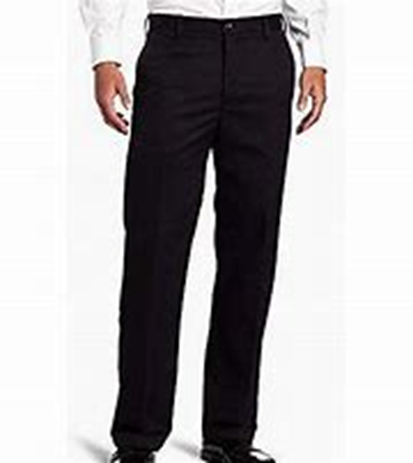 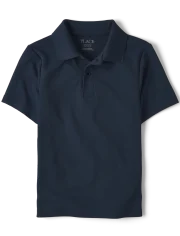 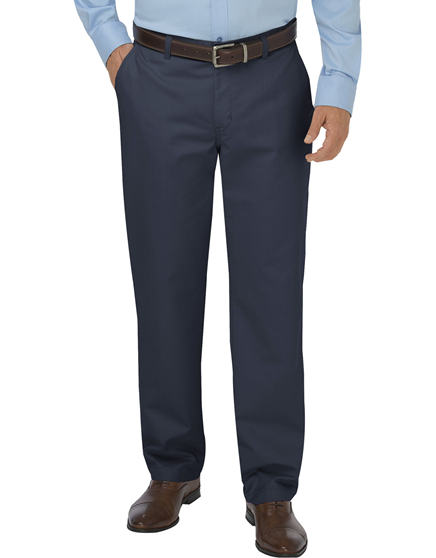 WHAT IS NOT ALLOWED:





 Crocs, flip flops or slides

Shorts
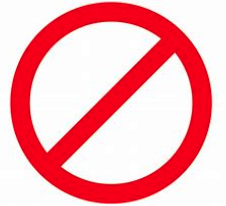 oTECH uniform is worn in 11th and 12th
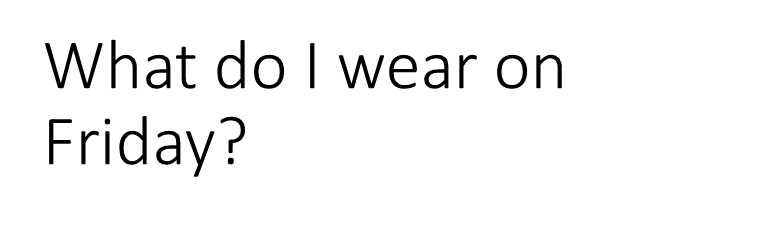 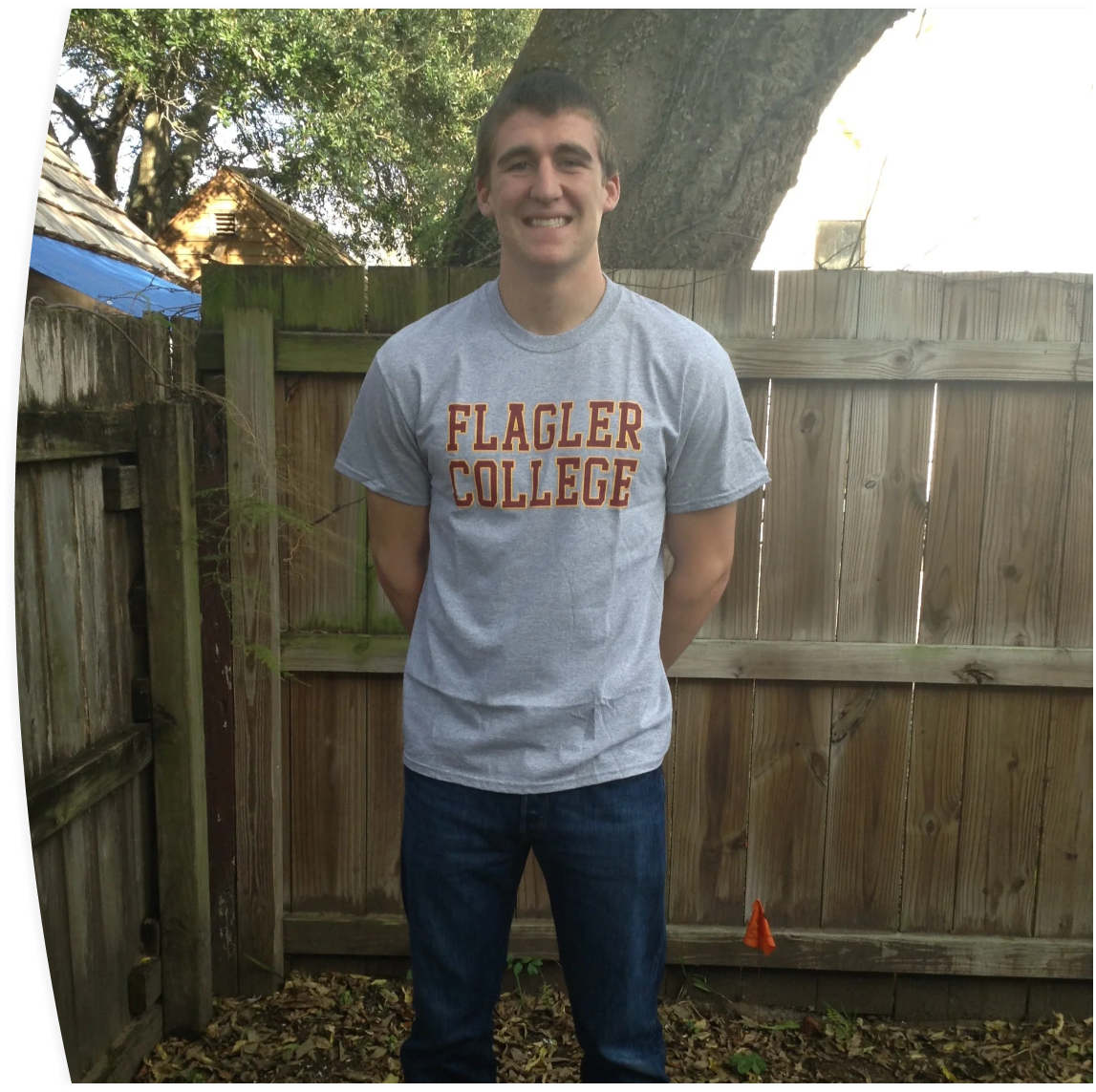 Blue jeans (no rips or holes)
School approved Spirit Shirt – 2024-2025 Spirit Shirts have been purchased and all students will receive one the first week of school.
College or Military shirt
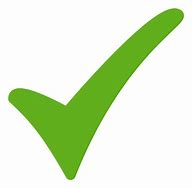 What you wear will need to be ALWAYS halfway or fully open to show your uniform polo.
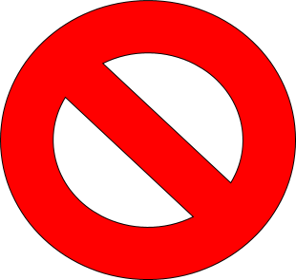 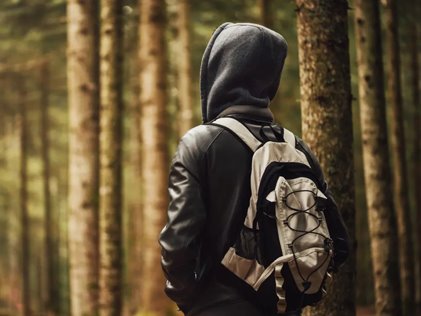 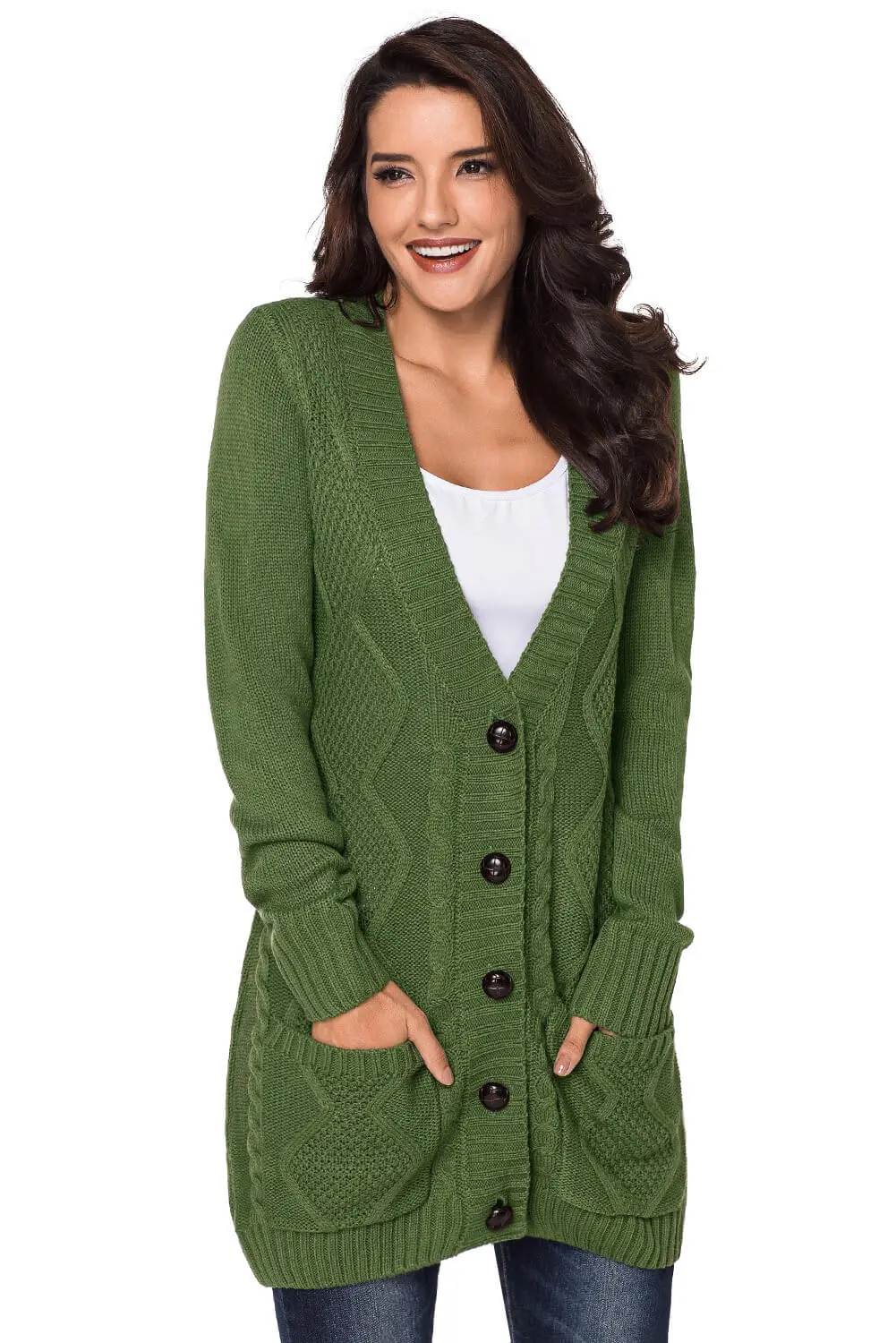 All hoodies must have a zipper unless it is a school hoodie!
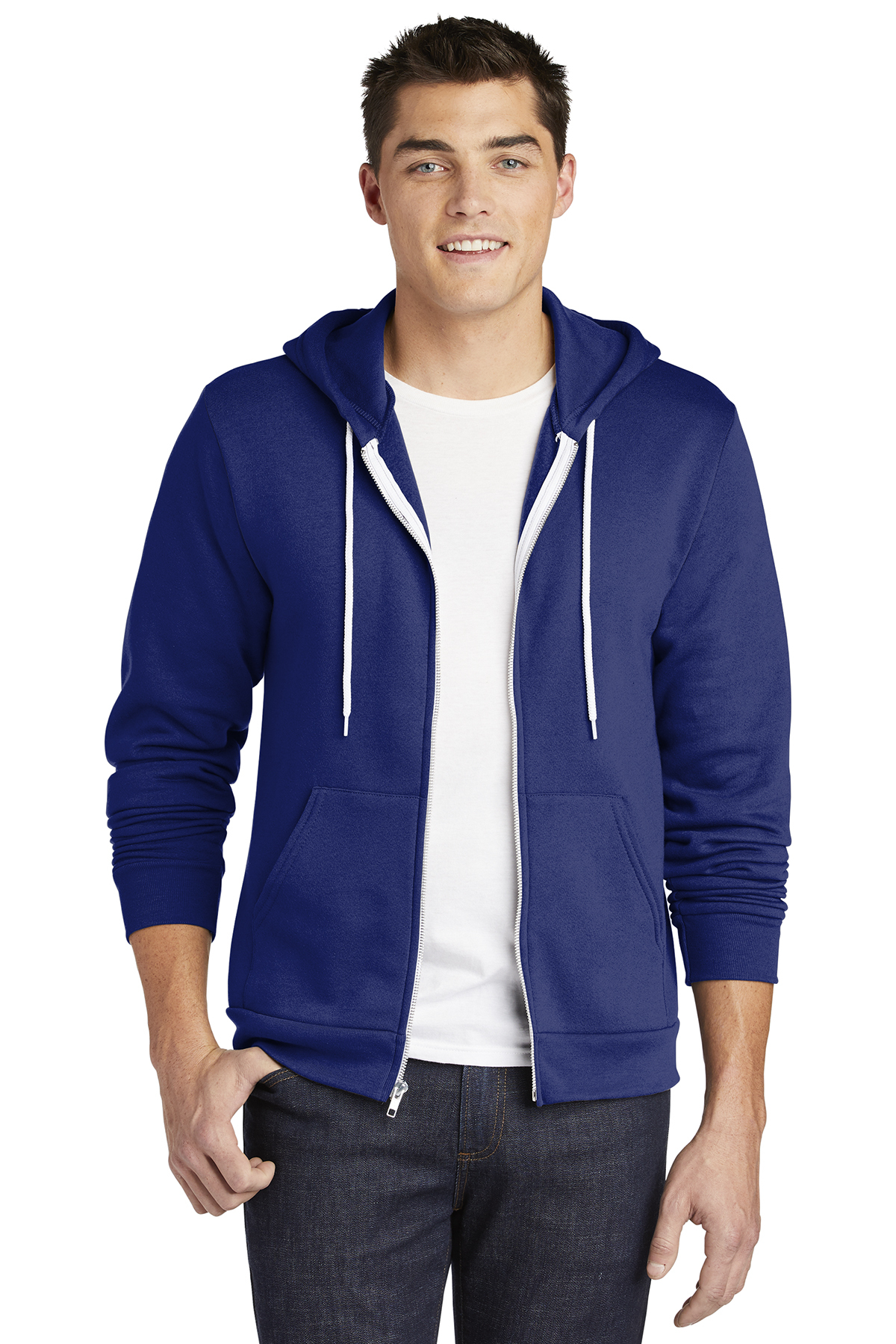 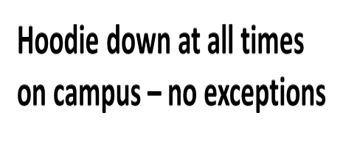 No Cell phones, headphones, and smart watches in use 7:05-2:00
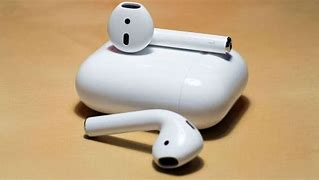 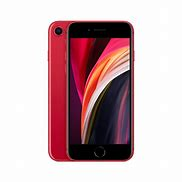 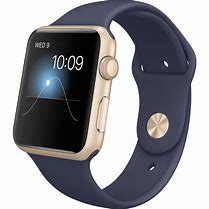 All cell phones, headphones, and smart watches go in backpacks and all backpacks are placed in the designated area of the classroom. No phones allowed in bathroom, cafeteria or hallways.

  1st offence – student may pick up item at end of day
  2nd offence – parent must pick up item from office
Progressive Discipline on 3rd offence
Where may I go during lunch every day EXCEPT Wednesday?
To ensure the safety of everyone on campus, you must have your school issued ID visible at all times:* worn on a lanyard around your neck* clipped to your shirt
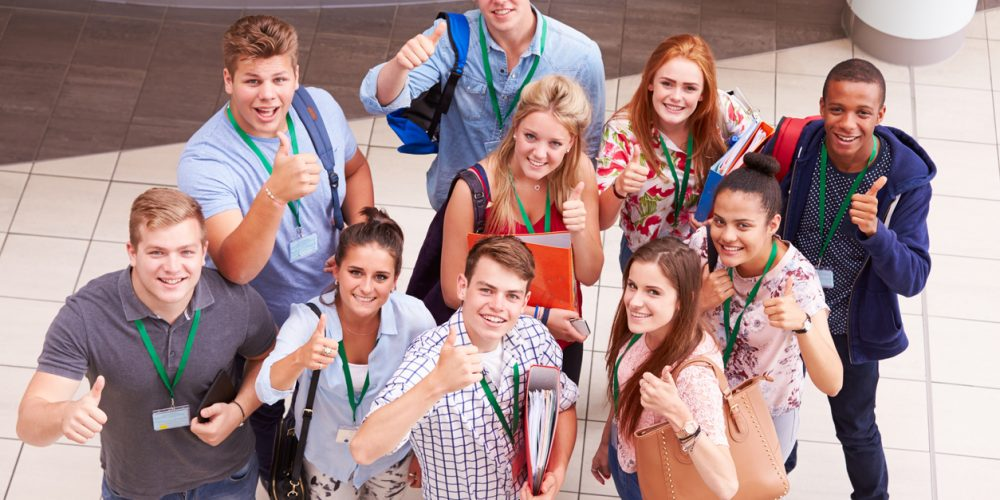 Wear it with Patriot PRIDE. 
It should not be in your...
Pocket
Backpack
Wallet
No sticker over face
What if I forgot my ID?
If you forgot it at home, you will go to the office and get a temporary ID tag for the day

If you lost your ID, you may request a new one during lunch
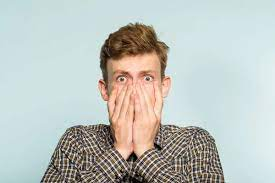 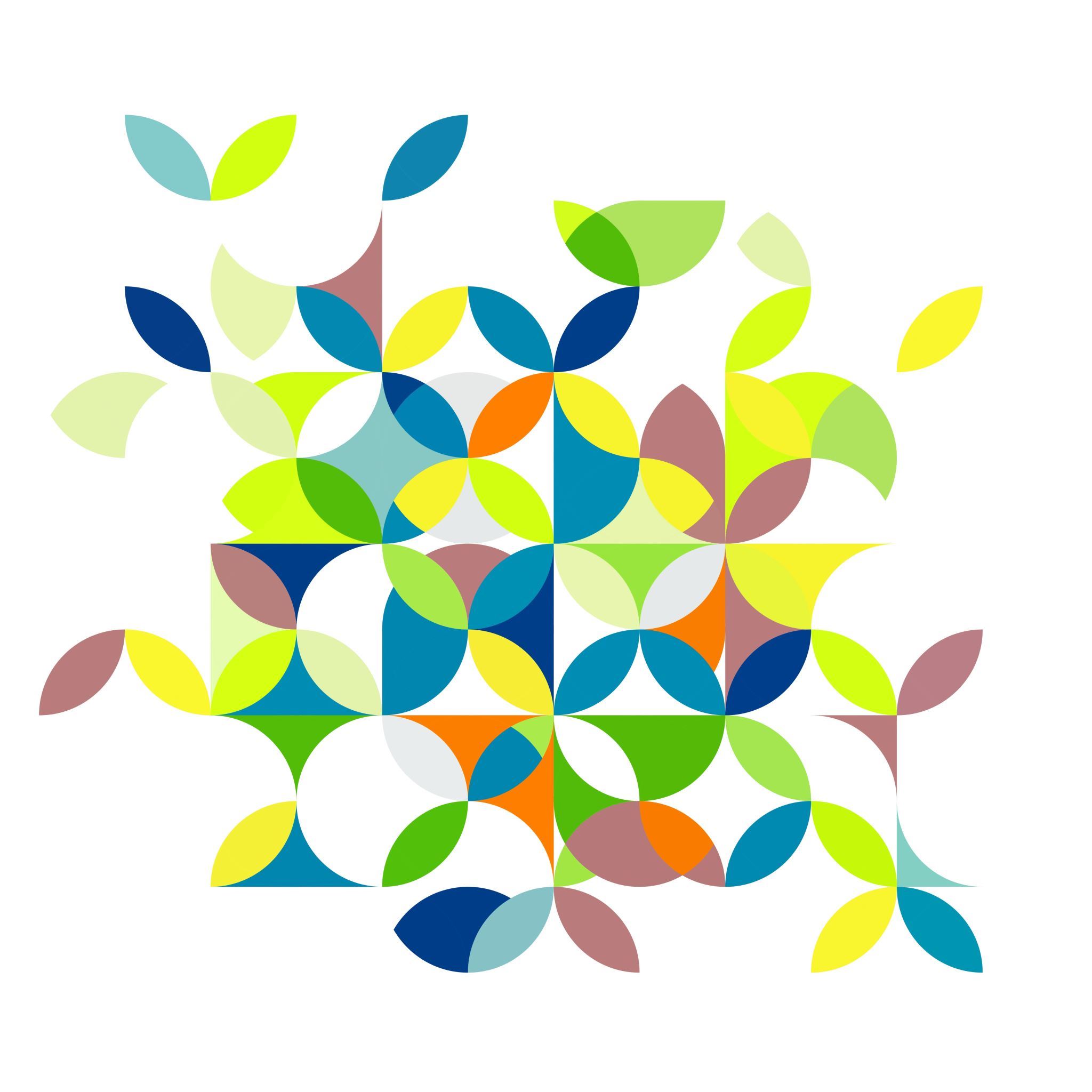 “WIN” (What I need) Wednesday/Intervention
During lunch on wednesday, students can  get extra help/tutoring in any class.
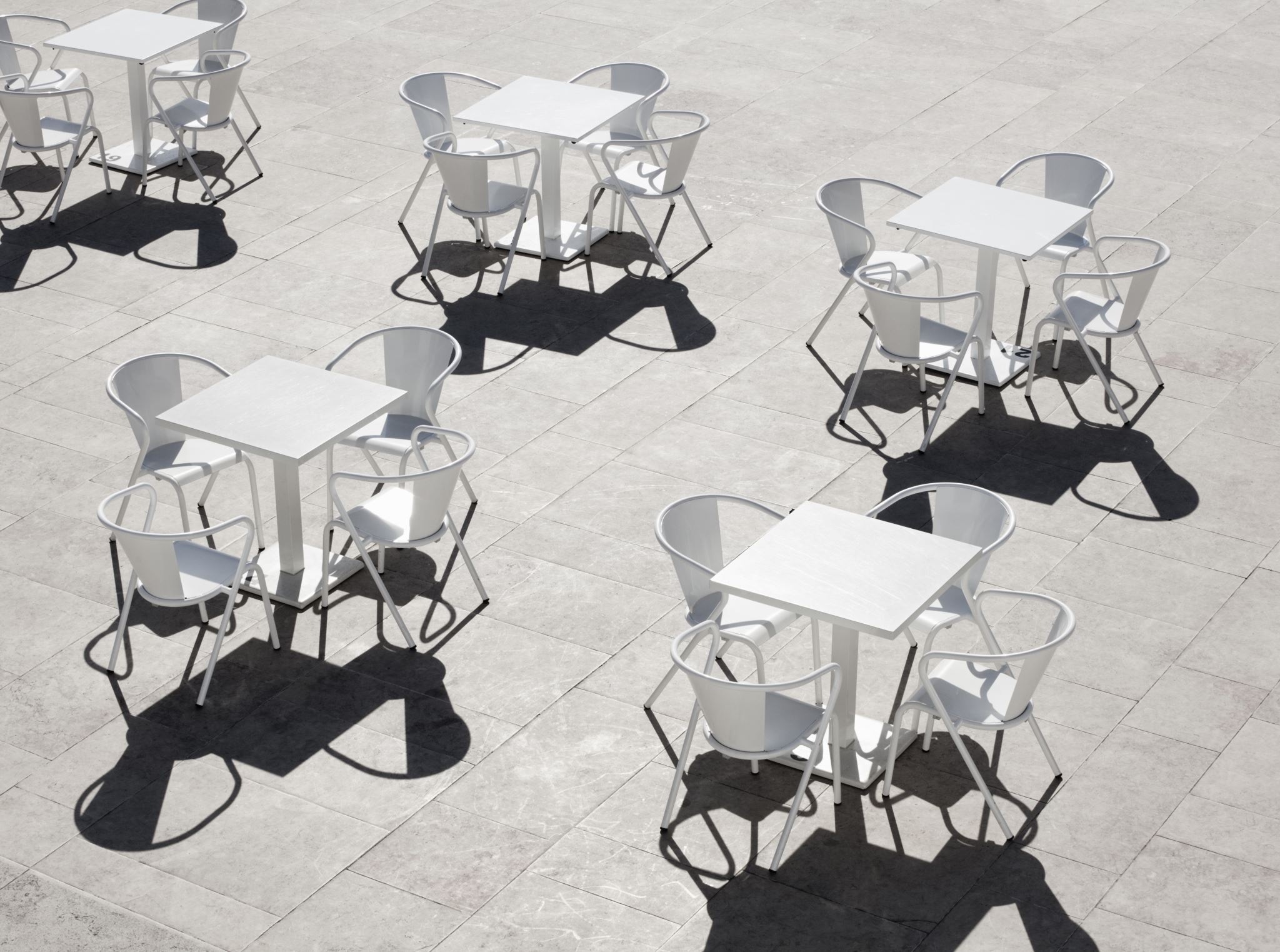 Where may I go during lunch on Win Wednesday?
The cafeteria
The patio picnic tables
Teacher’s classroom for extra help by 10:05
One grade level wins use of the sports areas for best attendance or fewest tardies
Get involved!
Paths students may play sports for:
Gateway HS athletes may board a bus and go directly from PATHS to Gateway (one bus stop away).  The Dean must be notified at least two weeks in advance so that you will be assigned a bus going to Gateway High School.
Home Zone High School Athletes must coordinate bus transportation with the Dean of PATHS well in advance.  This takes approximately two weeks to coordinate bus transportation.
Gateway High School
 Home Zone School
Any High School
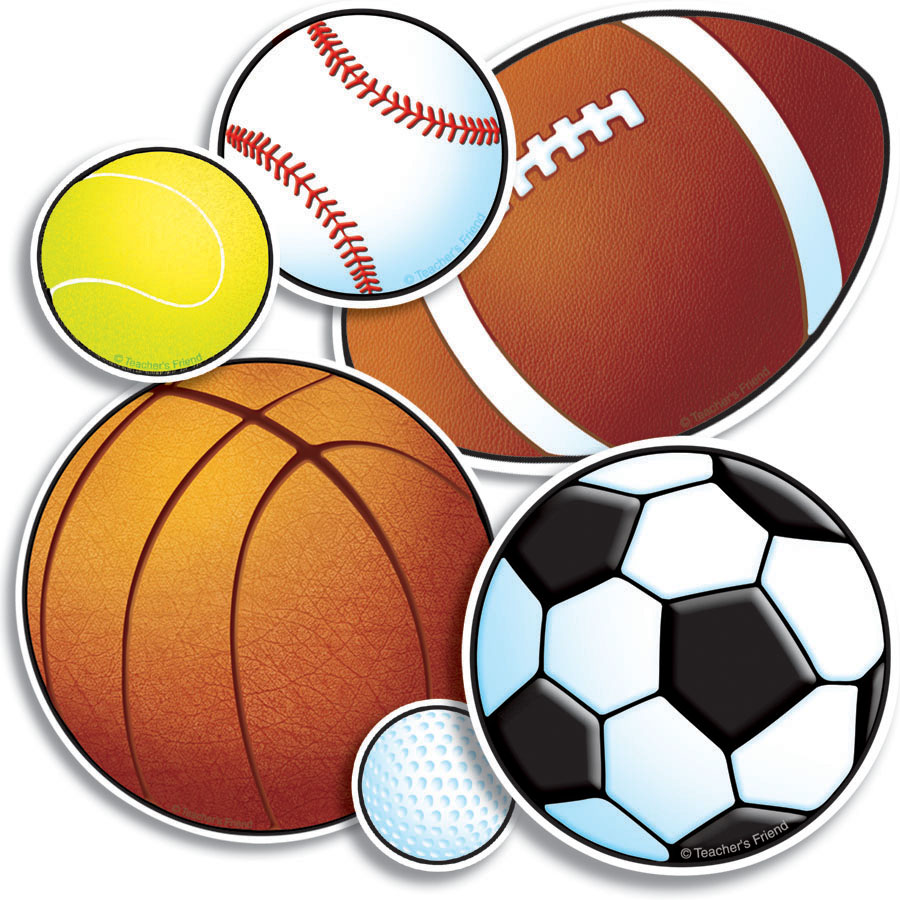 Clubs & Extracurricular Activities
AP Ambassadors
Battle of the Books
Black Student Union(BSU)
Comedy Club
Debate Club
Domino Club
Interact Club
Gaming Club
The Green Team
Hispanic Honor Society
HOPE Ambassadors
HOSA
Imprint Club
Knitting and Crochet
Math Club
Media Center Krew
National Technical Honor Society(NTHS)
Red Cross Club
SkillsUSA
Student Announcements
Student Government/Class Councils
Yearbook
Women's Empowerment Club
Get inolved!
PBIS ACTIVITIES
 FESTIVALS
 GAME DAYS
 PBIS STORE
SPORTS TOURNAMENTS
ATTENDANCE REWARDS
STAR PATRIOT
GUEST SPEAKERS
SPIRIT WEEKS
COLLEGE FIELD TRIPS
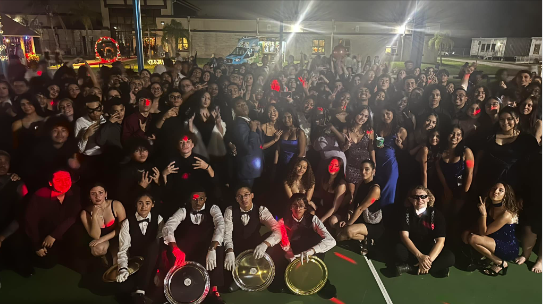 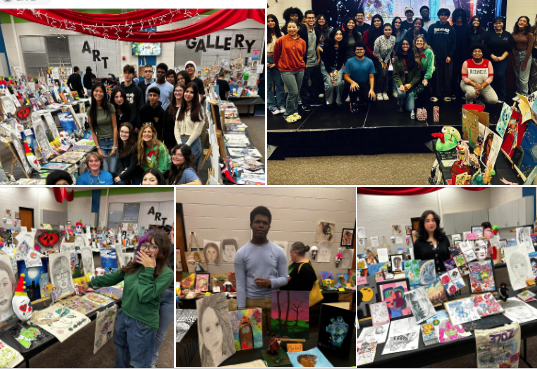 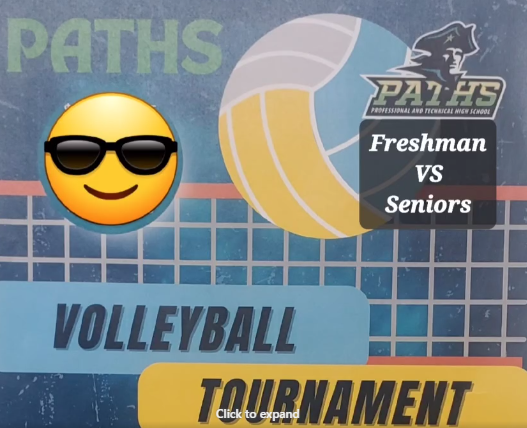 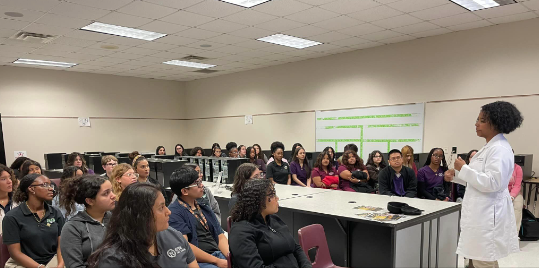 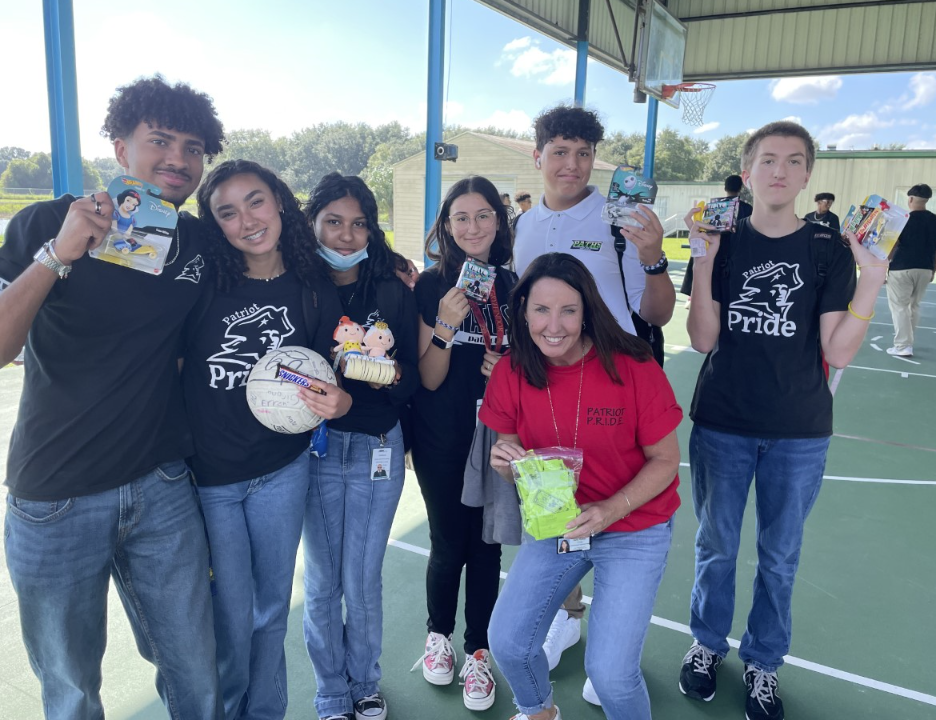 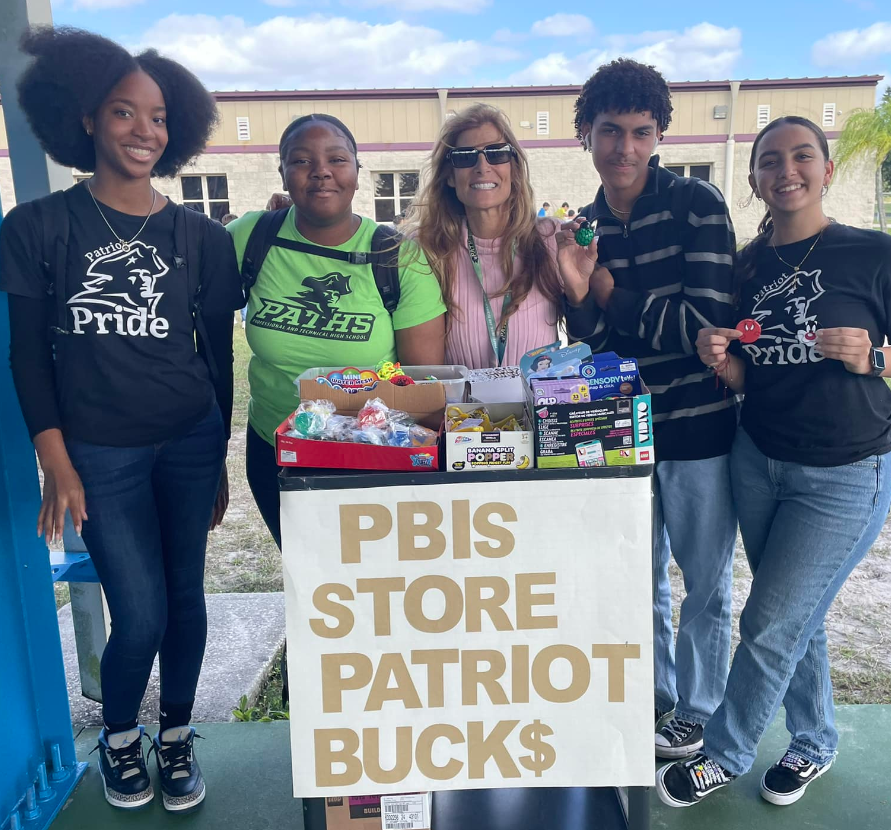 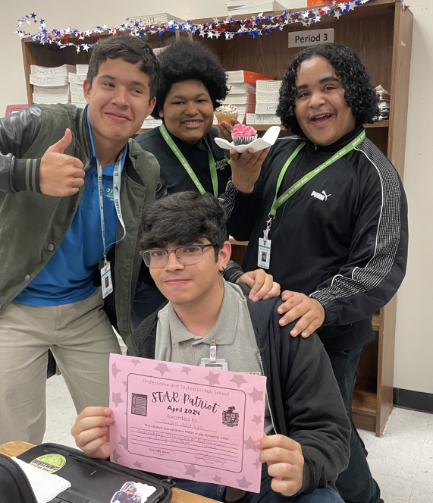 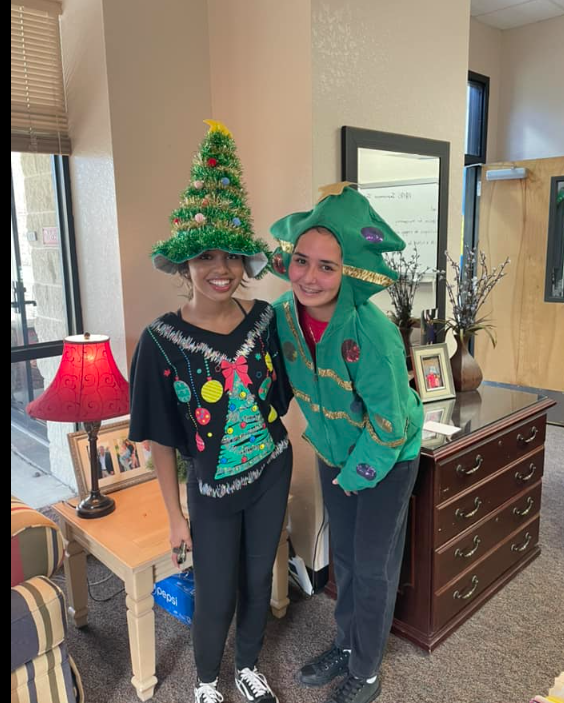 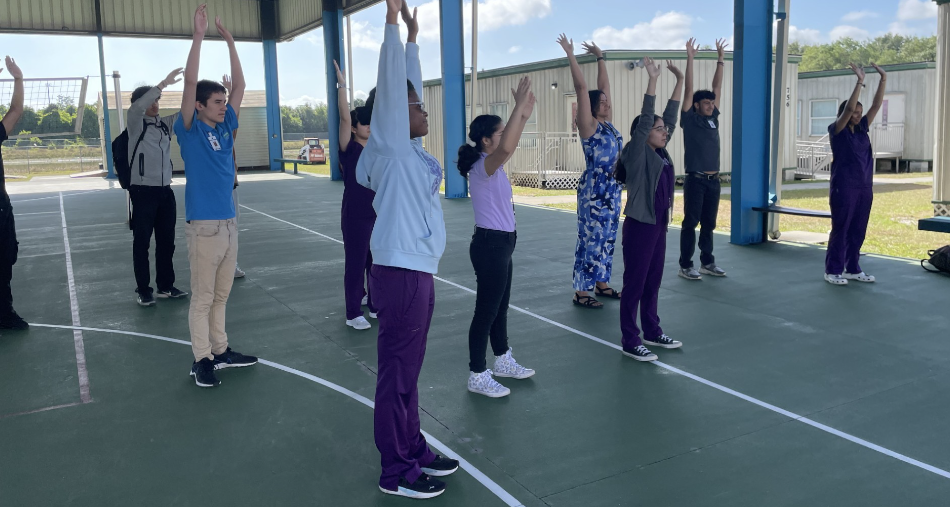 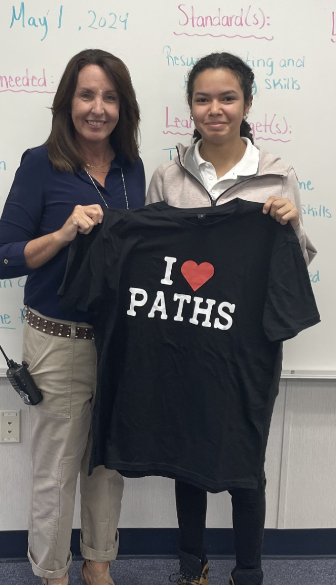 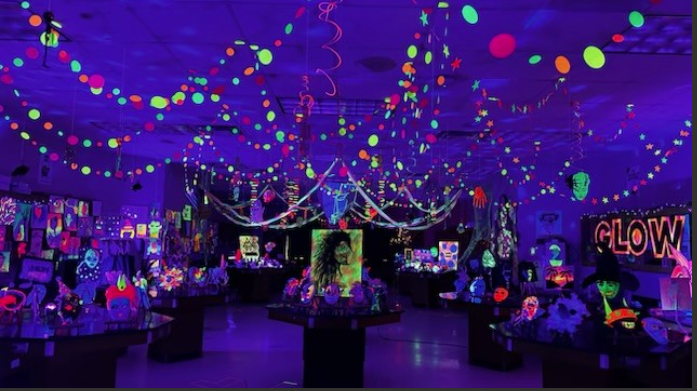 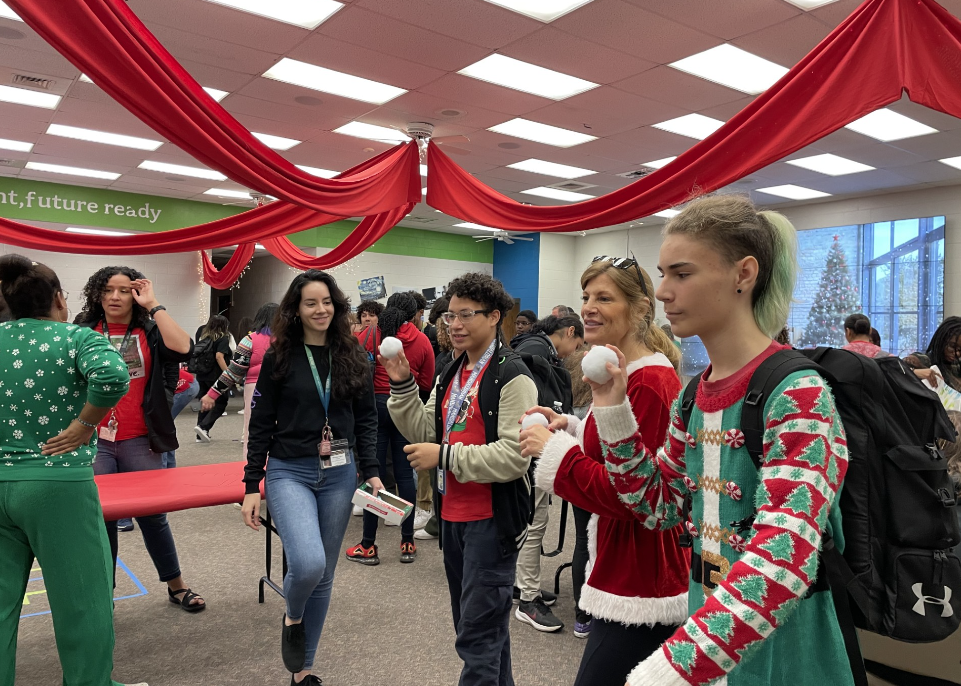 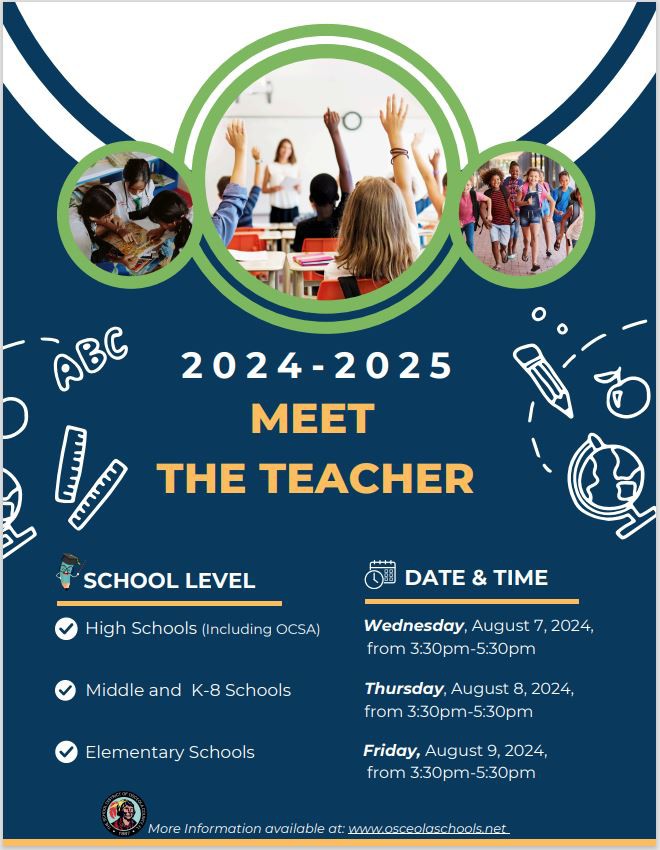 Purchasing polos
Available in the front office

July 8th – Aug 1st 
Monday – Thursday  9 am – 12 pm

And

Meet the Teacher on August 7th 3:30-5:30


Cash or Check only
Today:
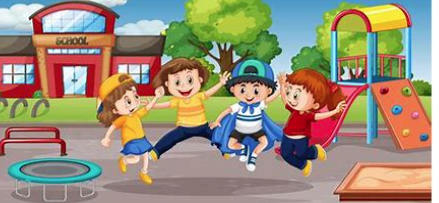 Students go outside with counselors to get to know each other 
Parents remain for a question and answer session with administration
Take school ID photo in the cafeteria
Receive instructions on parent portal and device form
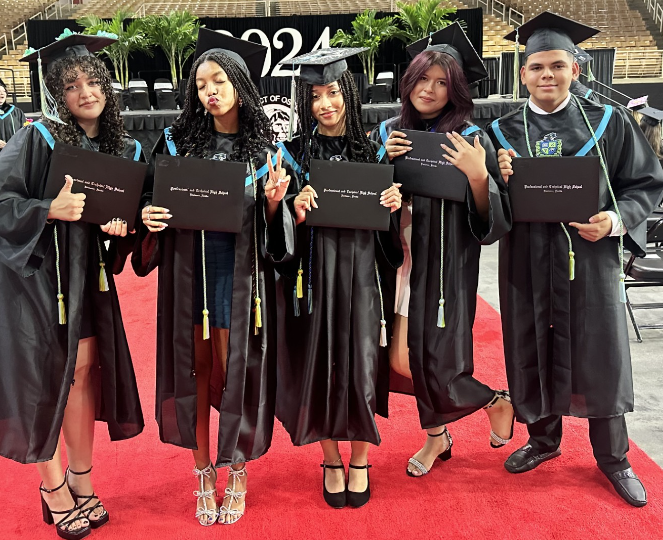 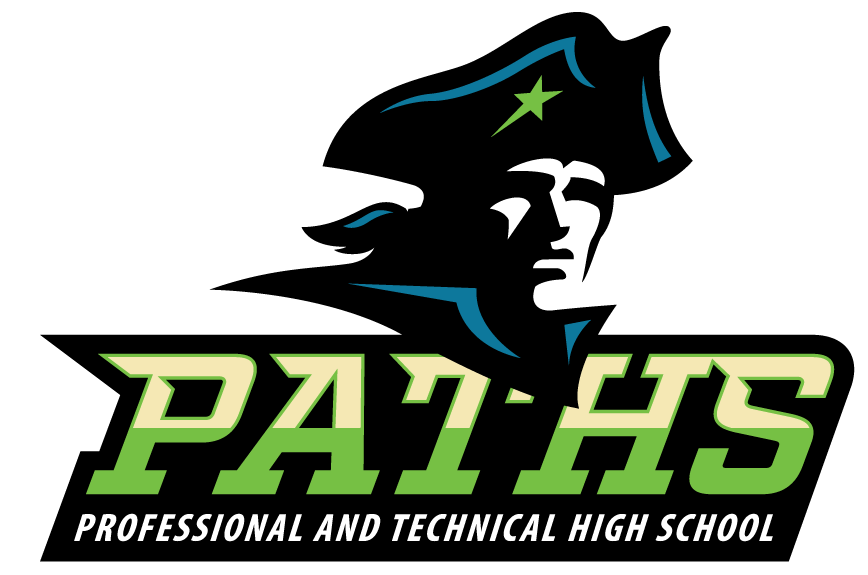 Thank you for attending our freshman orientation